Proyecto de NIMF Revisión de la NIMF 4: Requerimientos para el establecimiento de areas libres de plagas (2009-002)
Primer período de consulta CIPF1 Julio hasta 30 septiembre 2021Secretaría de la CIPF -Taller Regional de la CIPF 2021
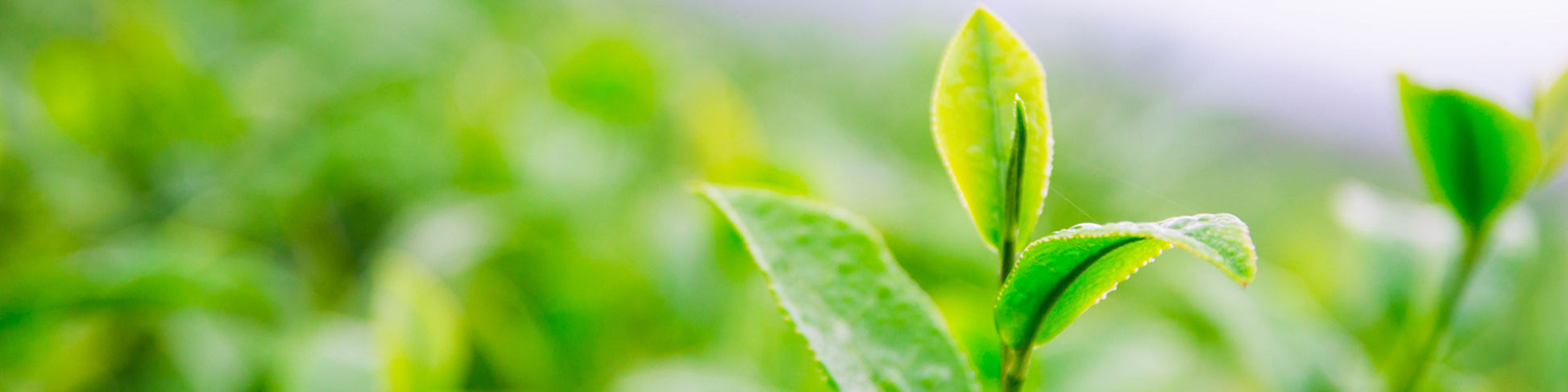 Antecedentes
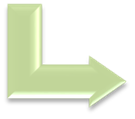 [Speaker Notes: SC: Standards Committee
TPPT: Technical Panel on Phytosanitary Treatments (who is the drafting body of this ISPM)]
Consideraciones Generales
Razón de la revisión
Desde la adopción de la NIMF 4 en 1995, se dispuso de nueva información y orientación, así como nuevas NIMFs sobre áreas libres de plagas.
La NIMF 6 (Vigilancia) y la NIMF 8 (Determinación del estado de una plaga en un área) fueron revisadas recientemente. Ambos estándares están relacionados con la NIMF 4 a través de requisitos sobre vigilancia de plagas e información necesaria para determinar el estado de las plagas.
El borrador revisado de la NIMF 4 describe los requisitos específicos para el establecimiento y mantenimiento de áreas libres de plagas, incluida la vigilancia y la determinación del estado de la plaga.
[Speaker Notes: See specification 56: https://www.ippc.int/en/publications/1315/]
Alcance
Esta norma describe los requisitos para el establecimiento y uso de áreas libres de plagas (ALP) como medida fitosanitaria para:
lograr o mantener la ausencia de plagas en un área
Apoyar la certificación fitosanitaria de plantas, productos vegetales y otros artículos regulados exportados desde la PFA.
Apoyar la justificación científica de las medidas fitosanitarias requeridas por un país importador para la protección de un área en peligro.
Esta norma no considera lugares libres de plagas y tampoco sitios libres de plagas. Los requisitos para ellos se encuentran en la NIMF 10.
Lineamientos de los requisitos
Destaques de la revisión
Se agregó la siguiente nueva orientación que conecta el proyecto con el Artículo IV.2 (e) de la CIPF y la NIMF 1:
El ALP es una medida fitosanitaria que puede utilizarse para facilitar el comercio seguro y proteger los recursos vegetales. 
Las ONPF deberían considerar que un ALP es una medida fitosanitaria suficiente para manejar el riesgo de plagas cuando se usa solo.
Las medidas fitosanitarias utilizadas para establecer o mantener la ALP deben basarse en el riesgo de plagas evaluado.
La ALP puede aplicarse a todo un país o parte de él.
Principales puntos de redacción
Otras informaciones relevantes y posibles problemas de implementación
El GTE redactó una sugerencia para crear un reconocimiento multilateral para las ALP; Actualmente, el mecanismo no existe dentro del marco de la CIPF, por lo tanto, este texto se eliminó durante la revisión del CN.
Se necesitan más protocolos de diagnóstico y herramientas de muestreo para reducir los posibles conflictos entre las partes contratantes sobre la equivalencia de diferentes métodos.
Se necesita más orientación de implementación para los siguientes puntos:
utilizar la vigilancia general como prueba suficiente para respaldar el establecimiento o mantenimiento de un ALP;
determinar el tamaño de la zona tampón en diferentes circunstancias;
identificar los requisitos que se incluirán en una revisión de un programa de ALP;
Fomentar la confianza en el ALP entre las partes contratantes.
Gracias!
Secretaría de la CIPF

Organización de las Naciones Unidas para la Alimentación y la Agricultura
Viale delle Terme di Caracalla, 00153 Rome, Italy 
Tel.: +39-0657054812Correo: IPPC@fao.org

Sítios: 
www.ippc.org
www.fao.org